A high force 3 x 30 min compression method of foot and calf removes most edema fluid and enables immediate usage high compression garment
Marzanna T Zaleska, Waldemar L Olszewski
         Dept. Applied Physiology, Polish Academy of Sciences, Warsaw, Poland 
                  Central Clinical Hospital and Medical Research Center
INTRODUCTION
In advanced lymphedema of lower limbs, stage III and IV bandaging under the routinely applied pressure of 30-50mmHg takes time and is not always effective. This is caused by stiffness of skin and subcutaneous tissue due to fibrosis. Edema fluid  accumulates in multiple “lakes” that can be seen on the ICG lymphography. Evacuation of the stagnant fluid requires high external compression force and subsequent adjustment of non-stretch stockings to the decreased limb size.
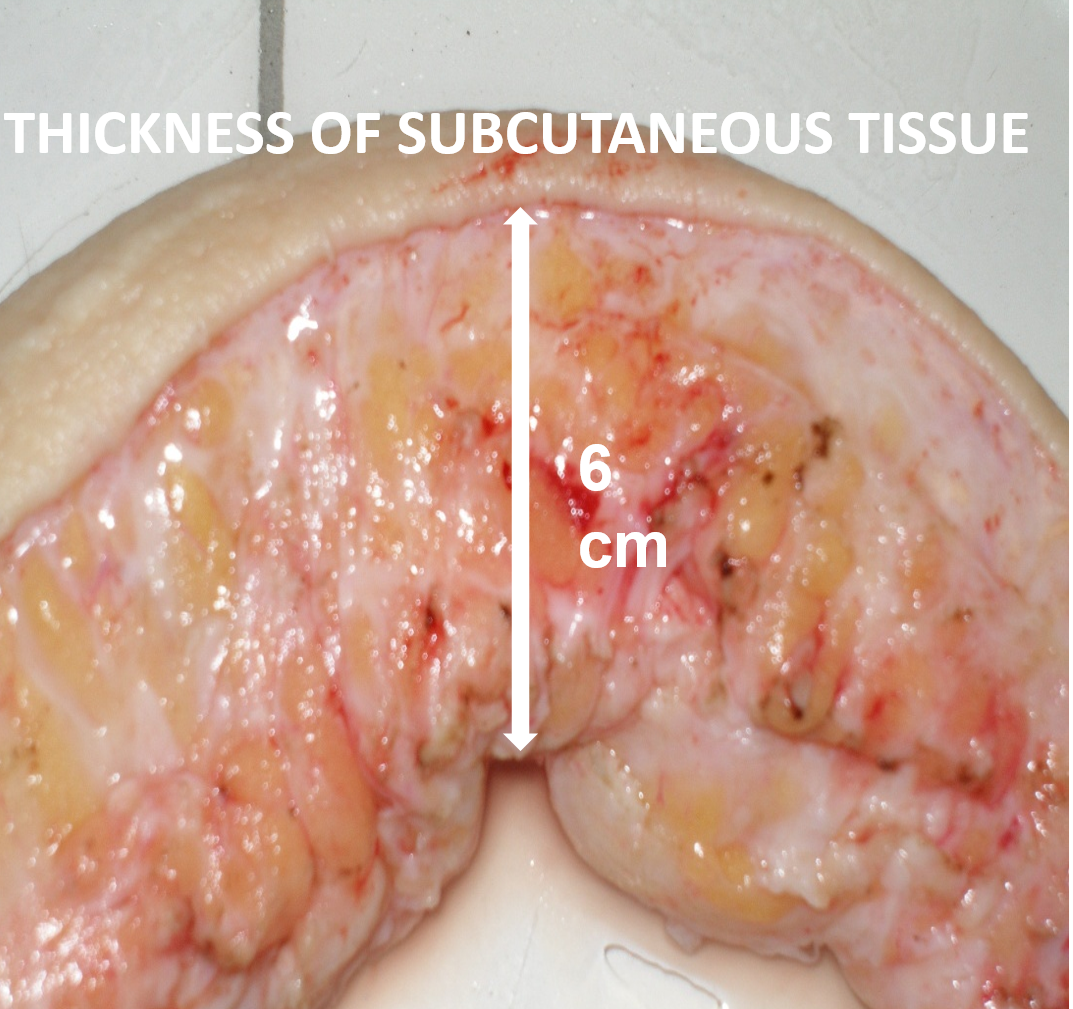 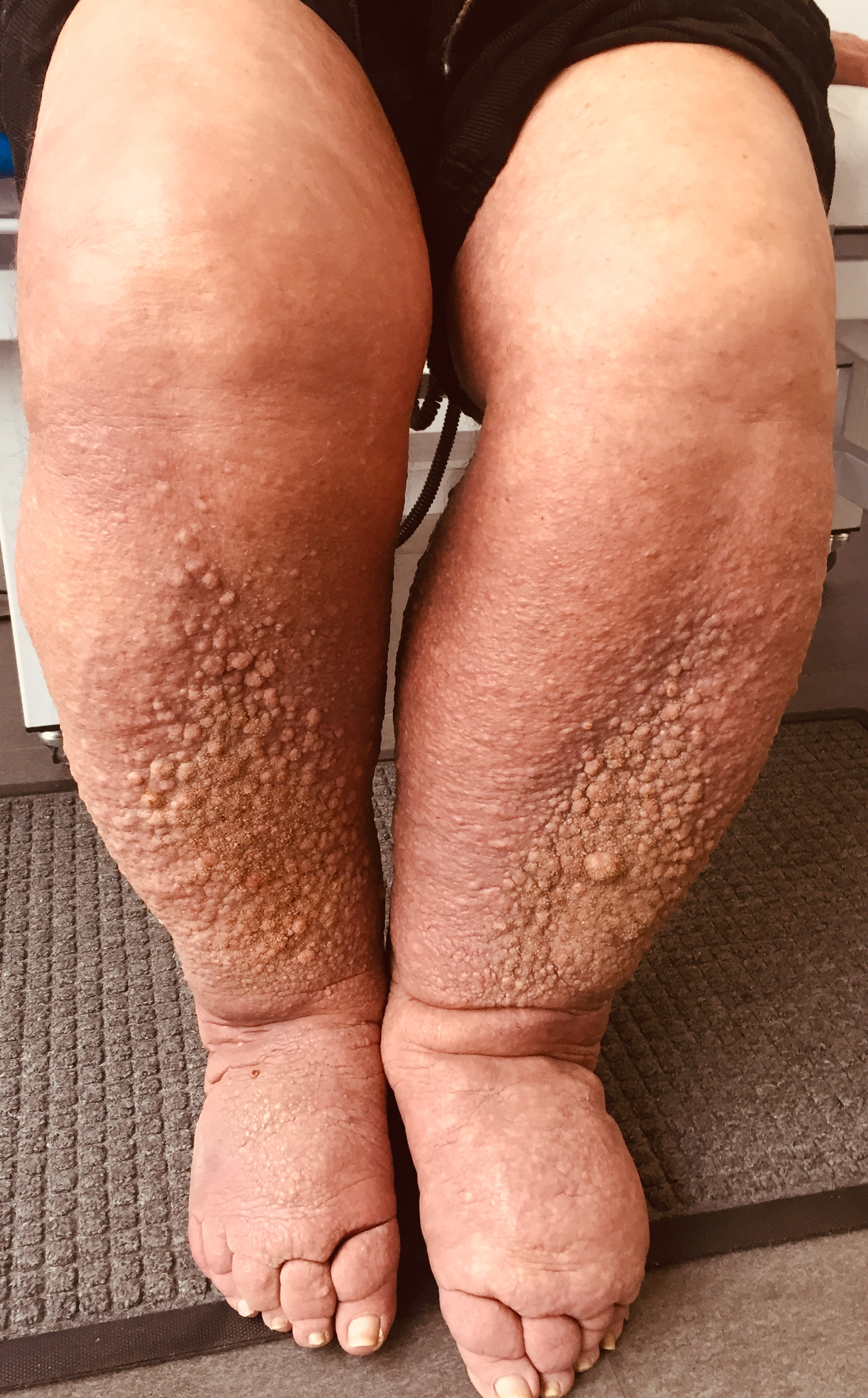 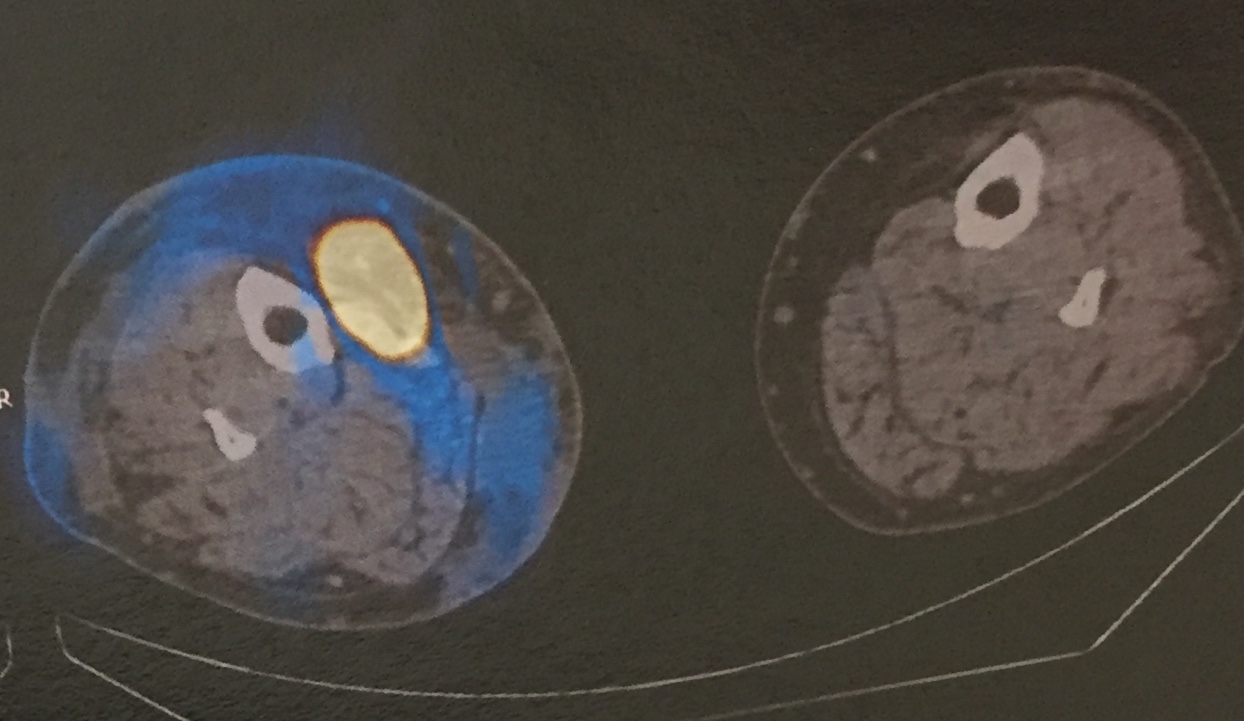 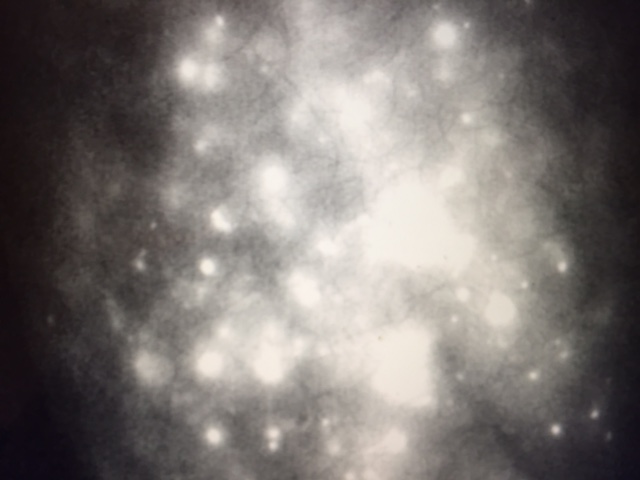 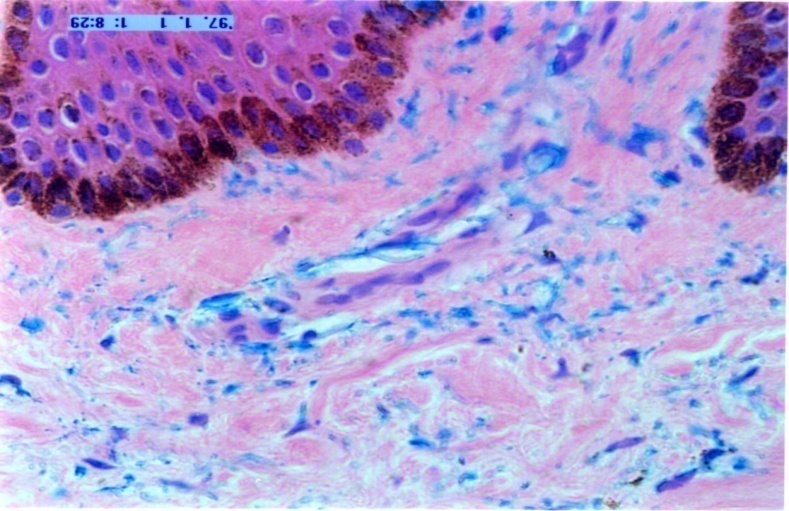 Epidermis
Superficial 
plexus
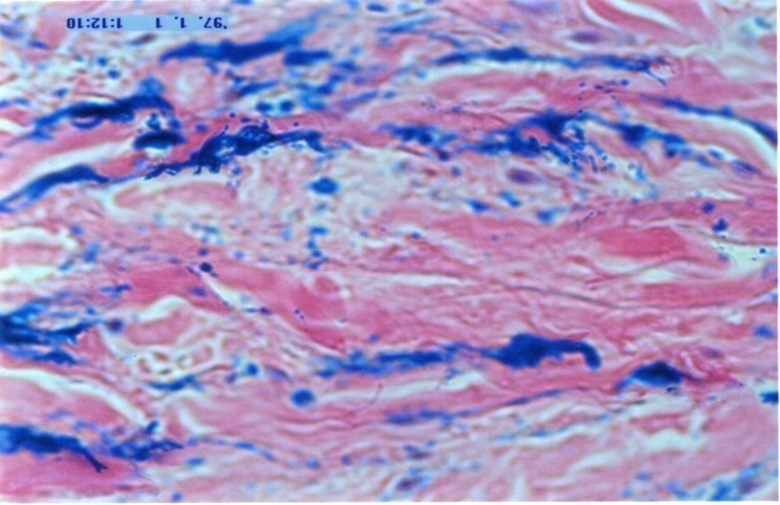 Subcutis
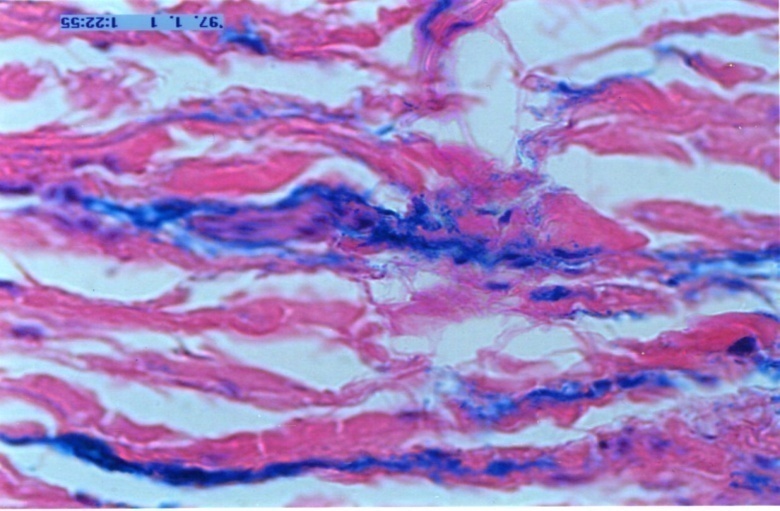 Fascia
Perimuscular
space
30 mmHg
AIM
To apply rubber bandages on foot and calf under the pressure of 60 to 125mmHg for 30 min on 3 consecutive days and evaluate the changes in circumference, skin water concentration, skin and subcutaneous tissue stiffness, and fluid evacuation volume on plethysmography
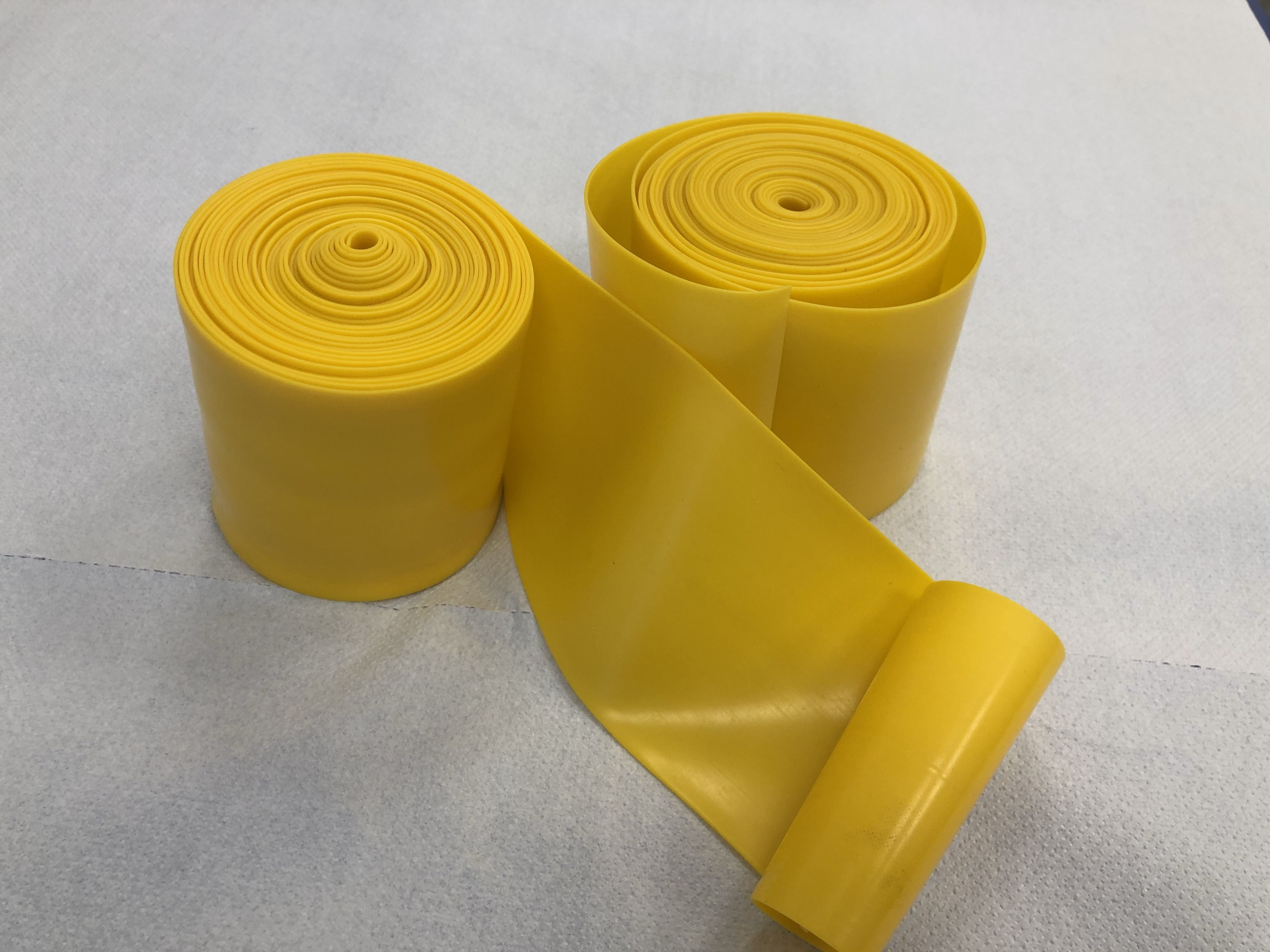 MATERIAL and METHODS
Thirty lower limbs in 21 patients with lymphedema stage III of post-inflammatory type were included. Patients with acute inflammatory symptoms, venous thrombosis, profuse varices, obesity and cardiac insufficiency edema were excluded. A 10 cm wide rubber bandage was applied to foot and calf for 30 min. The interface pressure on Picopress was 60 to 130 mmHg. After 30 min of rubber bandage the short stretch bandages were applied until next day (Mobiderm +Biflexideal, Thuasne). Limb circumference, skin water concentration, deep tissue tonometry, skin durometry and drop of interface pressure were measured. Ultrasound examination and strain gauge plethysmography were done before and after compression in some patients.
Interface Pressure  (n=26)
mmHg
*
Limb circumferences (cm), n= 30
cm
*
Skin water concentration (%), (n= 8)
*
*
*
*
%
Skin and Subcutaneous Tissue Stiffness (kg/cm²), (n=29)
Kg/cm²
*
*
*
*
Durometry (skin stiffness), (N), n= 9
*
N
*
*
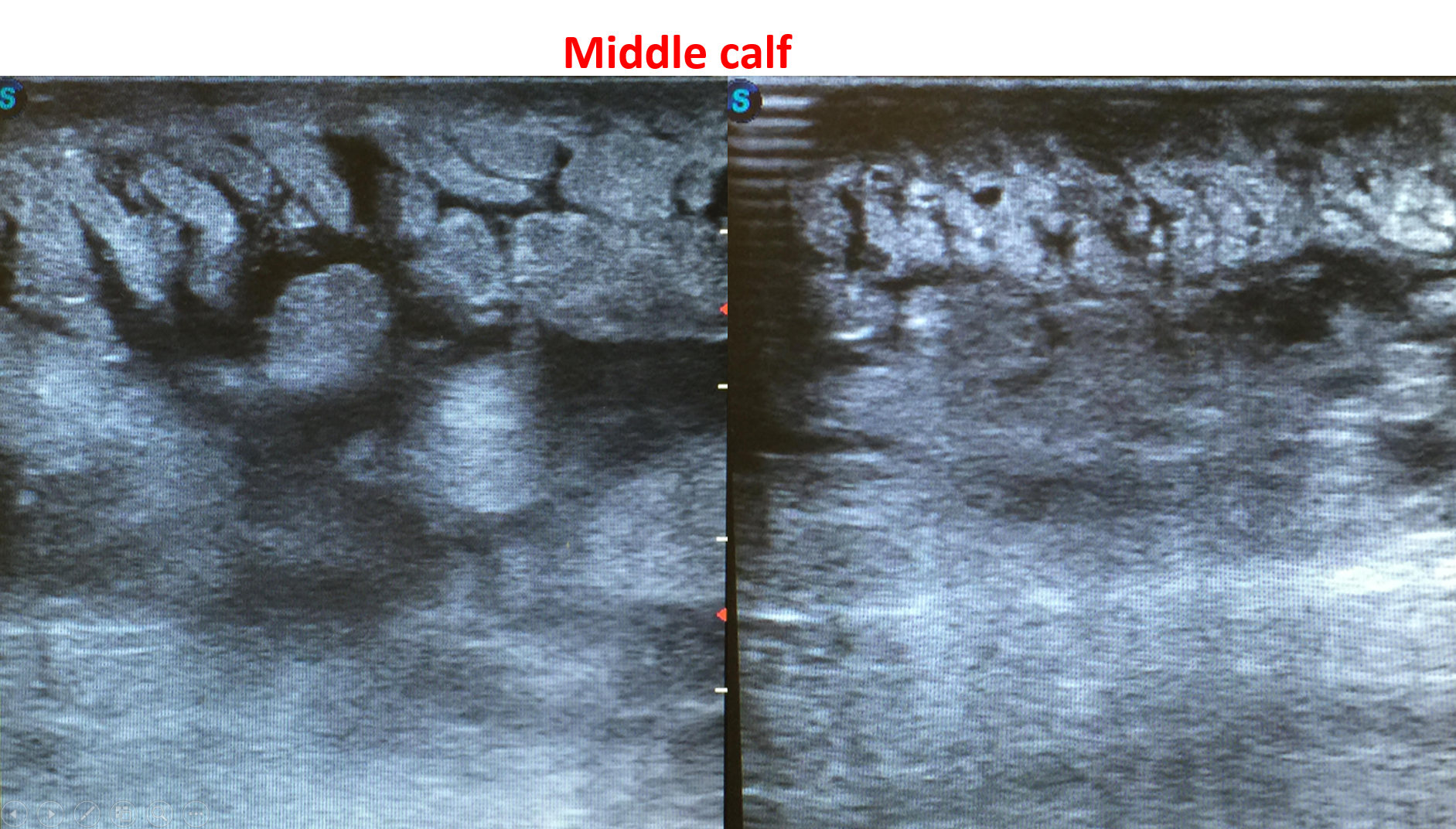 befor
after
Inflated cuff edema fluid movement
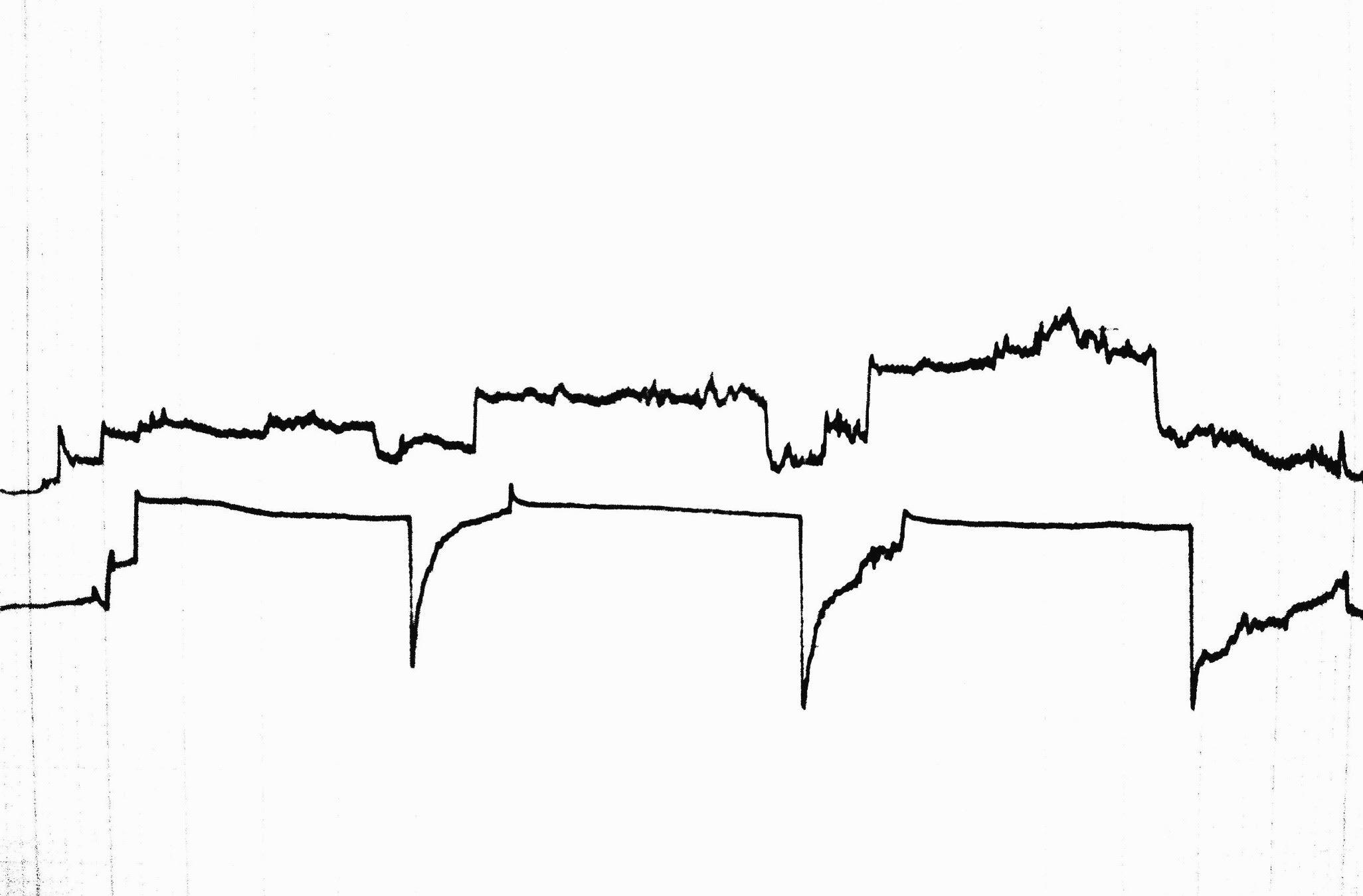 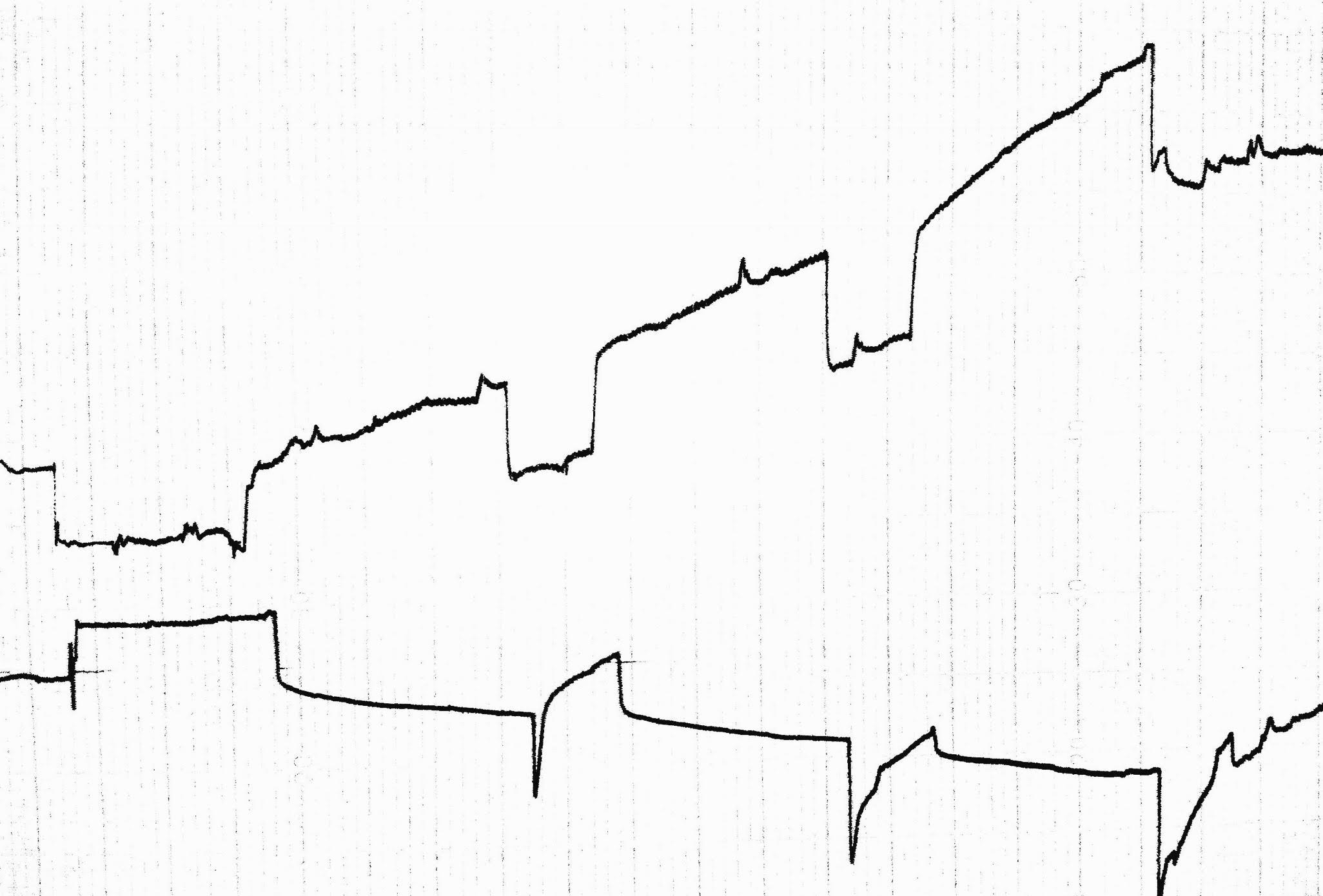 Before
120
After
80
50                  80                 120
50
SUMMERY
After three consecutive days of high-pressure compression followed by short-stretch bandaging :
· Interface pressure dropped by 32.6% on day I, 22.4% on day II, and 11.2% on day III

Limb circumference decreased by 16.2% in the ankle, 15.9% in the middle calf, and 10.7% below the knee

Skin water concentration decreased by 31.9% in the ankle, 43.8% in the middle calf, and 22.5% below the knee

Deep tissue stiffness decreased by 46.1% in the ankle, 58.9% in the middle calf, and 45.3% below the knee

Skin stiffness decreased by 50% in the foot, 37.9% in the ankle, 69.6% in the middle calf, and 27.7% below the knee

Plethysmography and US images  showed less mobile fluid in the lower limb tissues.
CONCLUSIONS
High pressure 30 min leg compression can remove excess edema fluid within three days and enable adjustment of non-stretch compression stockings. This method is (in some cases and some circumstances) more effective at the beginning of therapy than the standard 30-50mmHg bandaging as it provides an immediate effect.
THANK YOU